Supreme Court of Appeals of West VirginiaFiscal Year 2023 Budget Presentation
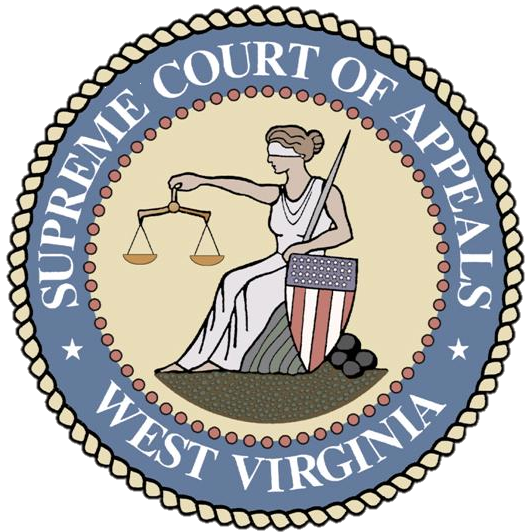 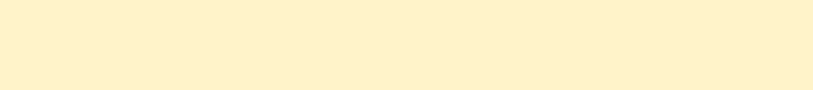 Supreme Court of Appeals 
(“SCA”)
5 Justices
Office the Clerk
SCA Office of Counsel
Administrative Office
12 Divisions
Intermediate Court of Appeals 
(“ICA”)
3 Judges
ICA Office of Counsel
Probation
Circuit Court
75 Judges
31 Circuits
Family Court
47 Judges
27 Family Ct. Circuits
Treatment Courts
Family Treatment Court
Adult & Juv. Drug Court
Veterans Treatment Court
Magistrate Court
158 Magistrates
55 Counties
Mass Lit. Panel
DV Proceedings
Bus. Court
SLIDE 2 OF 13
Judicial Branch at a Glance
1,473 employees (FY2021 close)
Magistrate Courts - 450 
Probation - 383
Circuit Courts - 298
Family Courts - 141
Administration - 101
Supreme Court - 62
Grant Funded - 38
Specialized Courts
Treatment Courts
Adult Drug Courts
Juvenile Drug Courts
Veterans Treatment Courts
Family Treatment Courts
Mass Litigation Panel
Business Court
SLIDE 3 OF 13
Supreme Court Fiscal Year 2023 Budget Request Court Administration Employees (123)
SLIDE 4 OF 13
Supreme Court of AppealsAppropriation Request History
*The FY 2020 budget request was voluntarily reduced by $10 million.  Sufficient reappropriated funds were available to meet spending needs in FY 2020.
**The FY 2021 expenditures were $131.2 million prior to CARES Act reimbursement of $11.4 million.
SLIDE 5 OF 13
Fiscal Year 2023Appropriation Request
SLIDE 6 OF 13
Supreme Court Fiscal Year 2023 Personal Services & Benefits: 82.4% of Judicial Branch Budget
SLIDE 7 OF 13
Supreme Court Fiscal Year 2023General Revenue Appropriation Request $146.3M
Administrative costs include personal services costs for AO staff.

Also, costs not directly allocated to other areas such as
1.  BRIM Premium
2.  Workers’ Comp Premium
3.  Judicial Retirement Contribution
4.  wvOASIS User Fee
5.  Software Licenses
6.  Law Library Purchases
SLIDE 8 OF 13
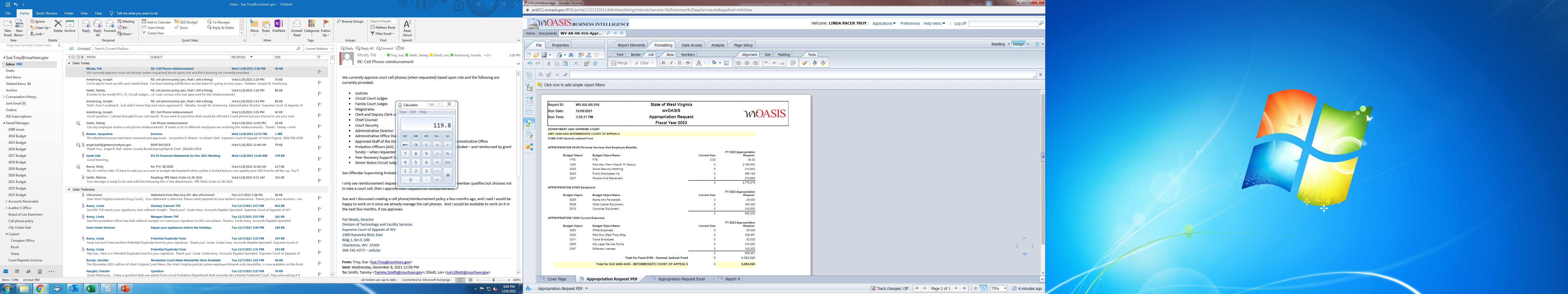 SLIDE 9 OF 13
Supreme Court Fiscal Year 2023 Increase
5% more than current FY
Reasons:
Judicial pay raises enacted by the Legislature (SB 597)
Anticipated increase in GAL costs (W. Va. Code § 59-2-1)
Merit-based pay raises based on years of service and/or educational achievements
Creation of the Intermediate Court of Appeals (SB 275)
SLIDE 10 OF 13
Intermediate Court of Appeals Budget Update
Division of Regulatory and Fiscal Affairs Fiscal Note: 
$5,159,564 Year 1 Costs for Supreme Court 
FY23 Budget Request: 
$5,084,026 Year 1 Costs

Budget Request is $75,000 less than estimate
No new money appropriated for FY22, but the Court absorbed those costs from existing budget
SLIDE 11 OF 13
Intermediate Court of Appeals Status Update
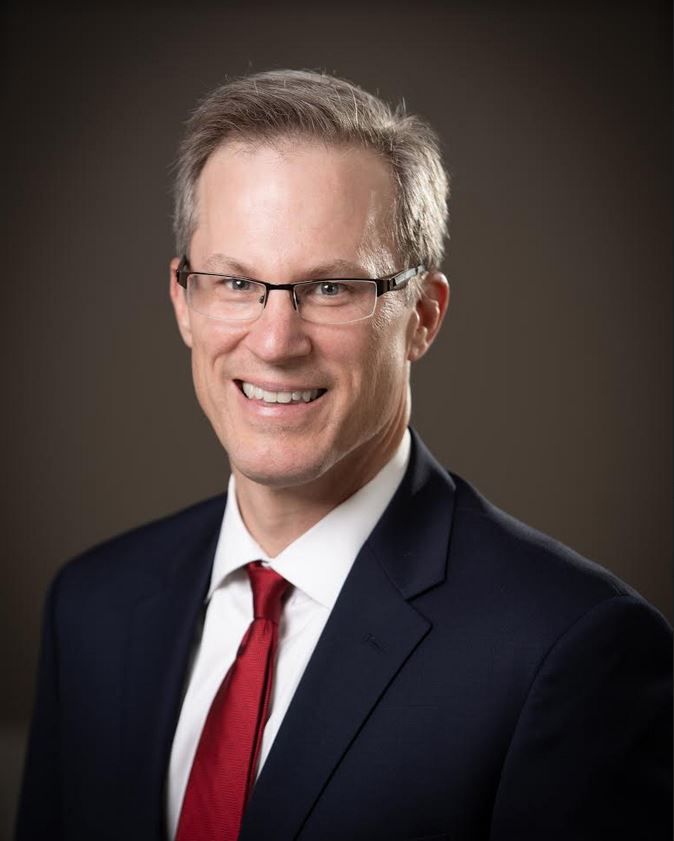 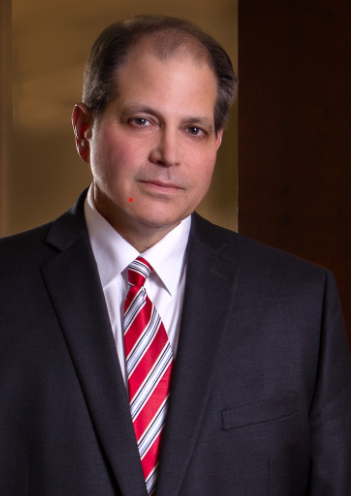 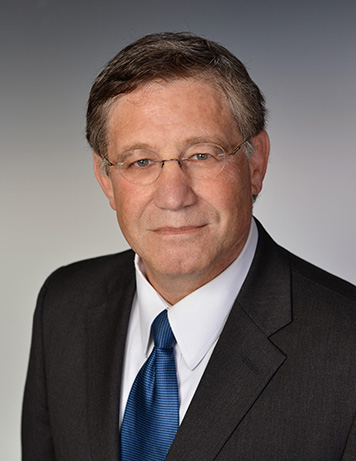 ICA Judge Appointee Thomas Scarr
ICA Judge Appointee Daniel Greear
ICA Judge Appointee Donald Nickerson, Jr.
SLIDE 12 OF 13
Supreme Court of Appeals of West VirginiaFiscal Year 2023 Budget Presentation
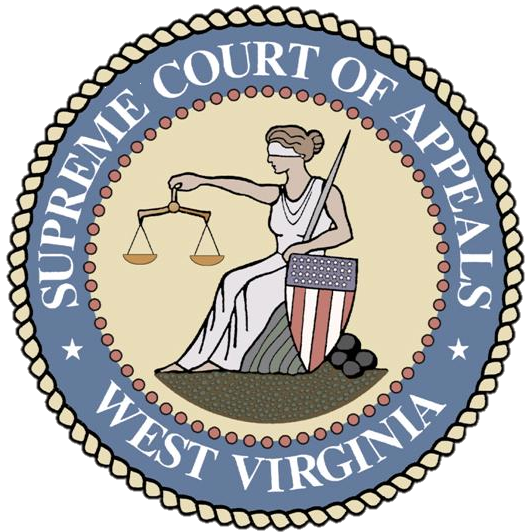 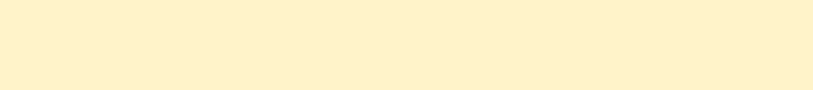